Webinar Title
Date: XXX
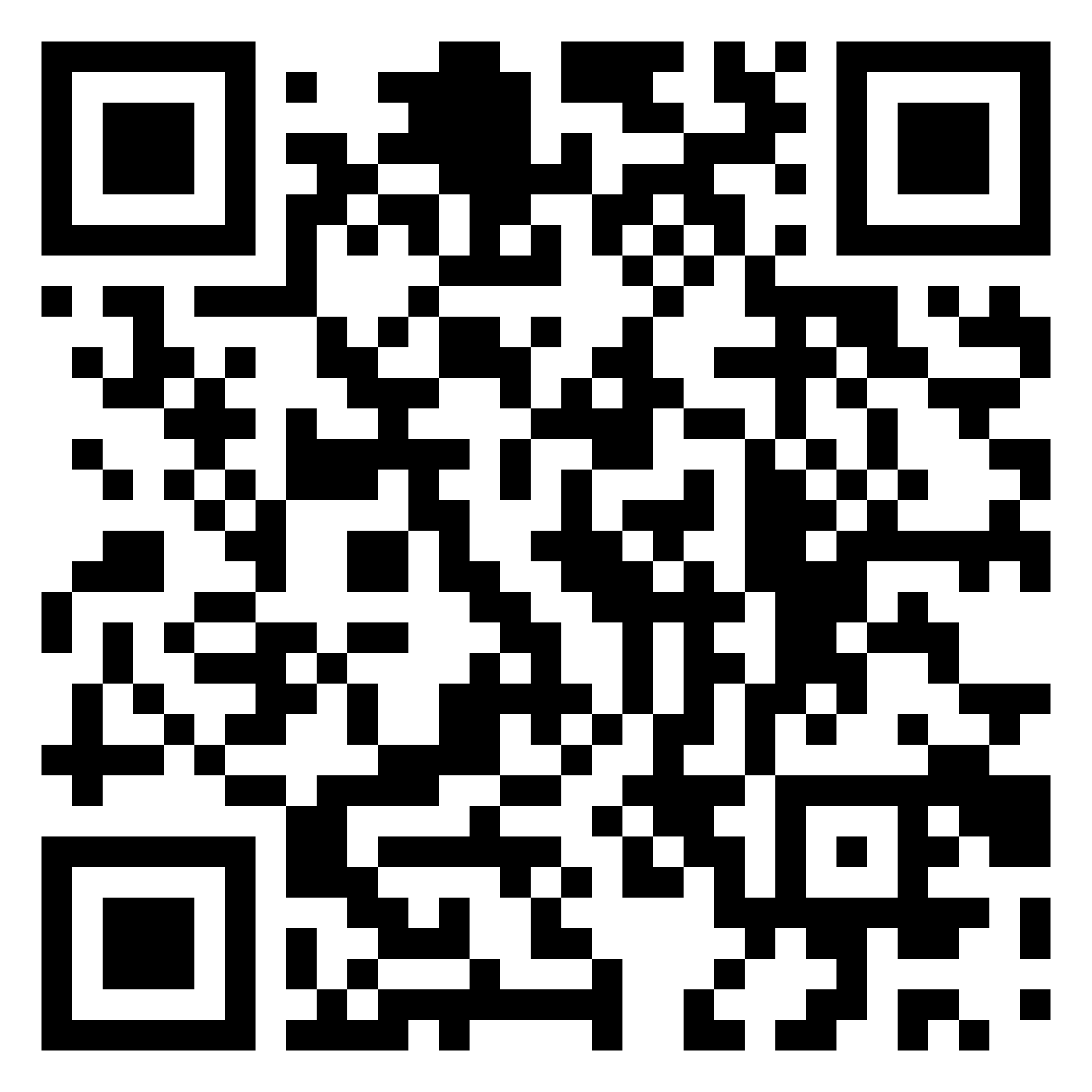 NOTE
For New Urban Agenda Visual Identity and the Branding Kit: https://unhabitat.org/implementing-branding-kit 
 
Fonts downloadable at
Quicksand: https://fonts.google.com/specimen/Quicksand 
Helvetica Neue (downloadable at: https://www.microsoft.com/en-us/download/details.aspx?id=106087)
if you do not have Helvetica Neue, replace it to Aptos
Roboto (downloadable at: https://fonts.google.com/specimen/Roboto)
Compress pictures (under File tab) to downsize the PPT file, and save as a PDF if needed
Engagement Rules
1. Mute Your Microphone
2. Rename yourself (Name and Duty Station)
3. Raise your hand to ask your Questions
4. Write Your Questions In the Chat
5. Turn Your Camera On When Asking Your Question
6. This Webinar Is Recorded
7. Keep your phone close by
Programme Agenda Sample
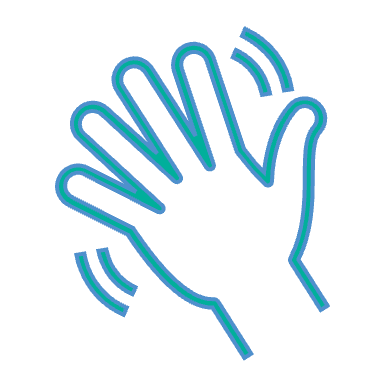 11.00-11.10
Openings
Facilitator Name
11.10-11.20
Keynote Speech
Keynote Speaker Name
Speaker/s Name/s
11.20-11.40
Introductory Session
11.40-11.55
Deep Dive 2
Speaker/s  Name/s
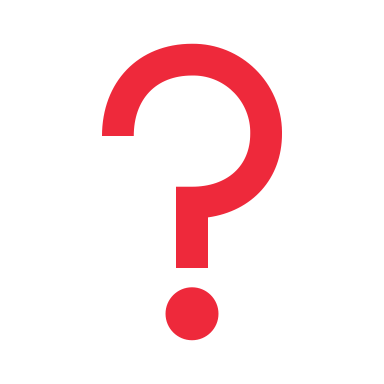 Facilitator Name
11.55-12.20
Q&A
Speaker/s Name/s
Deep Dive 3
12.20-12.35
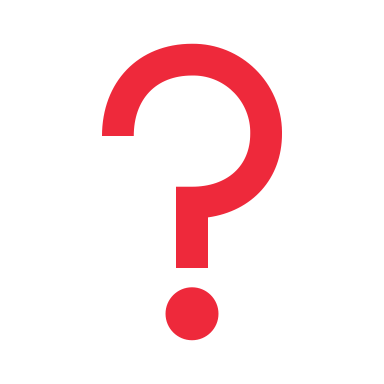 Facilitator Name
12.35-12.50
Q&A
12.50-13.00
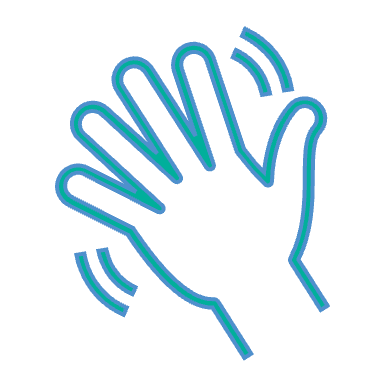 Facilitator Name
Closing
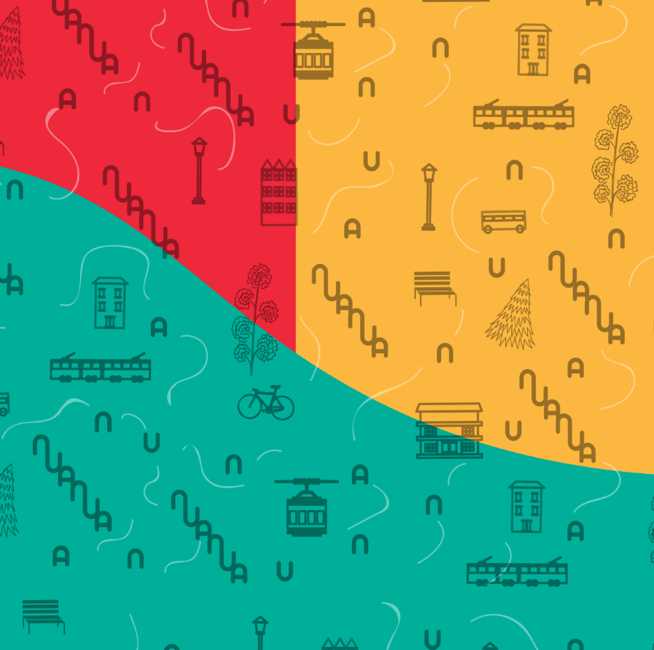 INSERT THE PROFILE PICTURE HERE
Facilitation
Facilitator name
Job title
Facilitator
Keynote Speaker
Panelists
Job title
Job title
Presenter 1
Presenter 2
Presenter 3
Job title
Job title
Job title
Keynote Speech
TITLE
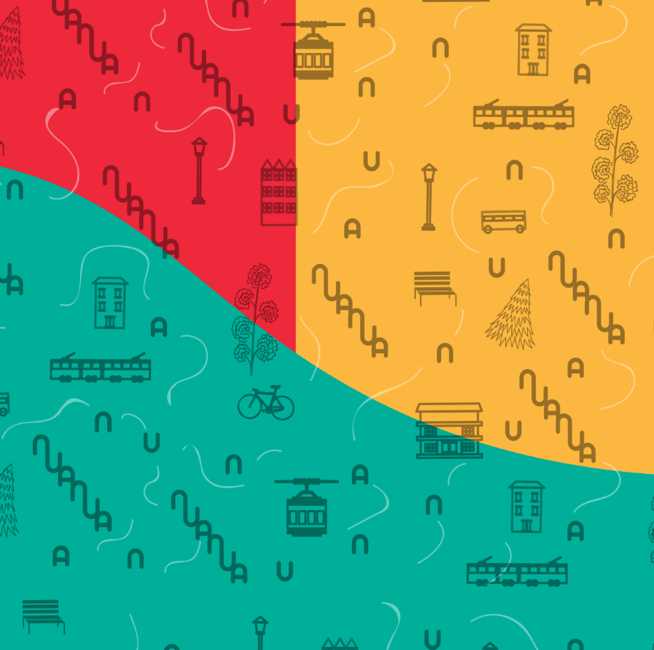 Keynote Speaker
Job title
INSERT THE PROFILE PICTURE HERE
Deep Dive
TITLE
Subtitle
Presenter 2
Job title
Presenter 1
Job title
Content
Allow non-Executive Board members to submit proposed agenda items. The joint bureau of governing bodies could meet and decide on the submitted proposals. 

It would be useful to first give an overview of what OUTCONMES other than completing the statutory requirements of the EB are hoped for and then align the agenda to meet those outcomes. 

Need to list all activities/budgets/results summarily of UN Habitat, then identify where guidance/decisions are needed according to RoP.
Title here
Can be more than one line but not more than 4 decks. Line after title
Title here
Can be more than one line but not more than 4 decks. Line after title
Title here / bulletscan be double deck
Technology should allow an easier access to the updated agenda. During the plenum it should be shown on a screen which point of the agenda we are at. 

The agenda should make provision for draft proposals from Member States on Salient issues before the session 

The provisional agenda should be more pragmatic and problem-solving oriented, so the process of drafting it should be engaged by the Member States more actively and earnestly.
Allow non-Executive Board members to submit proposed agenda items. The joint bureau of governing bodies could meet and decide on the submitted proposals. 

It would be useful to first give an overview of what OUTCONMES other than completing the statutory requirements of the EB are hoped for and then align the agenda to meet those outcomes. 

Need to list all activities/budgets/results summarily of UN Habitat, then identify where guidance/decisions are needed according to RoP.
Title here / graphics examples
1 billion people live in  informal settlements  andslums in overcrowded  and inadequate housing
2.4 billion people lack  adequate access to safe  water and sanitation


USD 72 million needed by  UN-Habitat to help meet  urgent needs in cities and  communities in 64 countries
Title here / Table example
Title here / map example
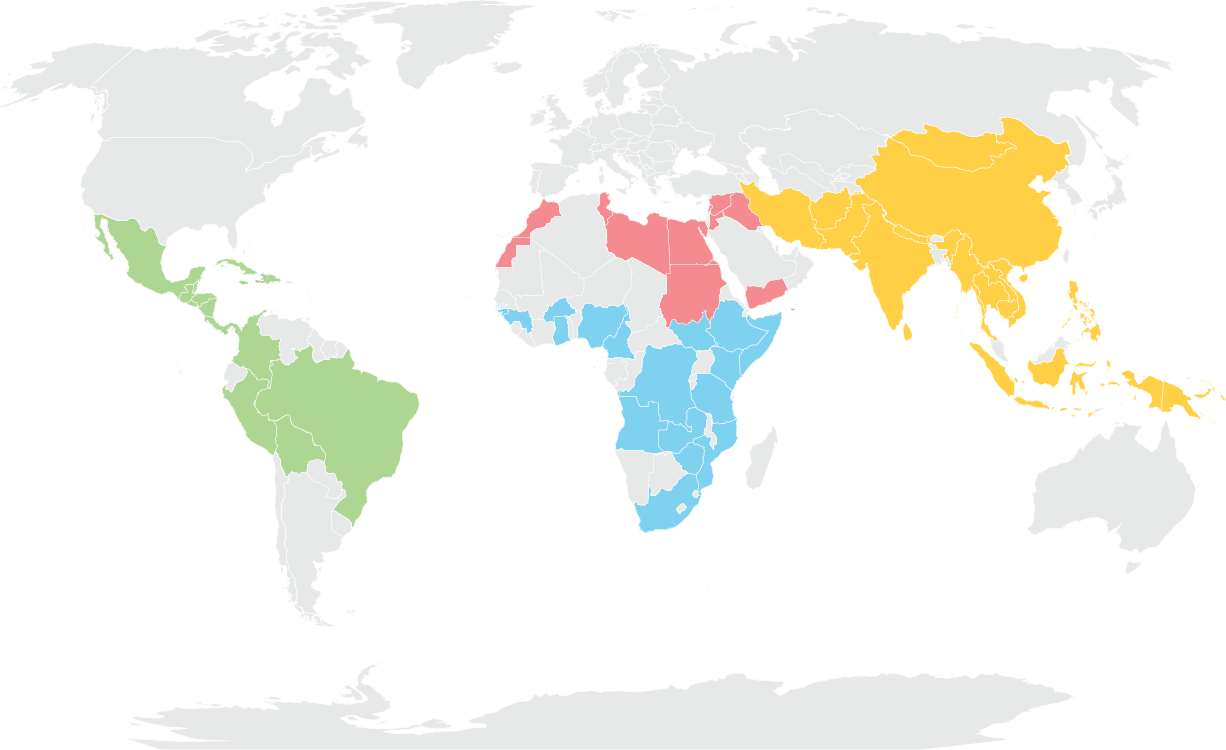 Africa
US$ 33.3 M, 20 countries

Arab States
US$ 17.5 M, 11 countries

Asia Pacific
US$ 10.4 M, 17 countries

Latin America
US$ 8.3 M, 16 countries

Global Response
US$ 2.4 M
Q & A
[Speaker Notes: If you answered that you think the world is progressing either well or poorly on the agenda, we’d also like to hear more from you about why you think that, or more about what you consider as some of the biggest challenges to implementing the agenda.]
THANK YOU!
Webinar Title
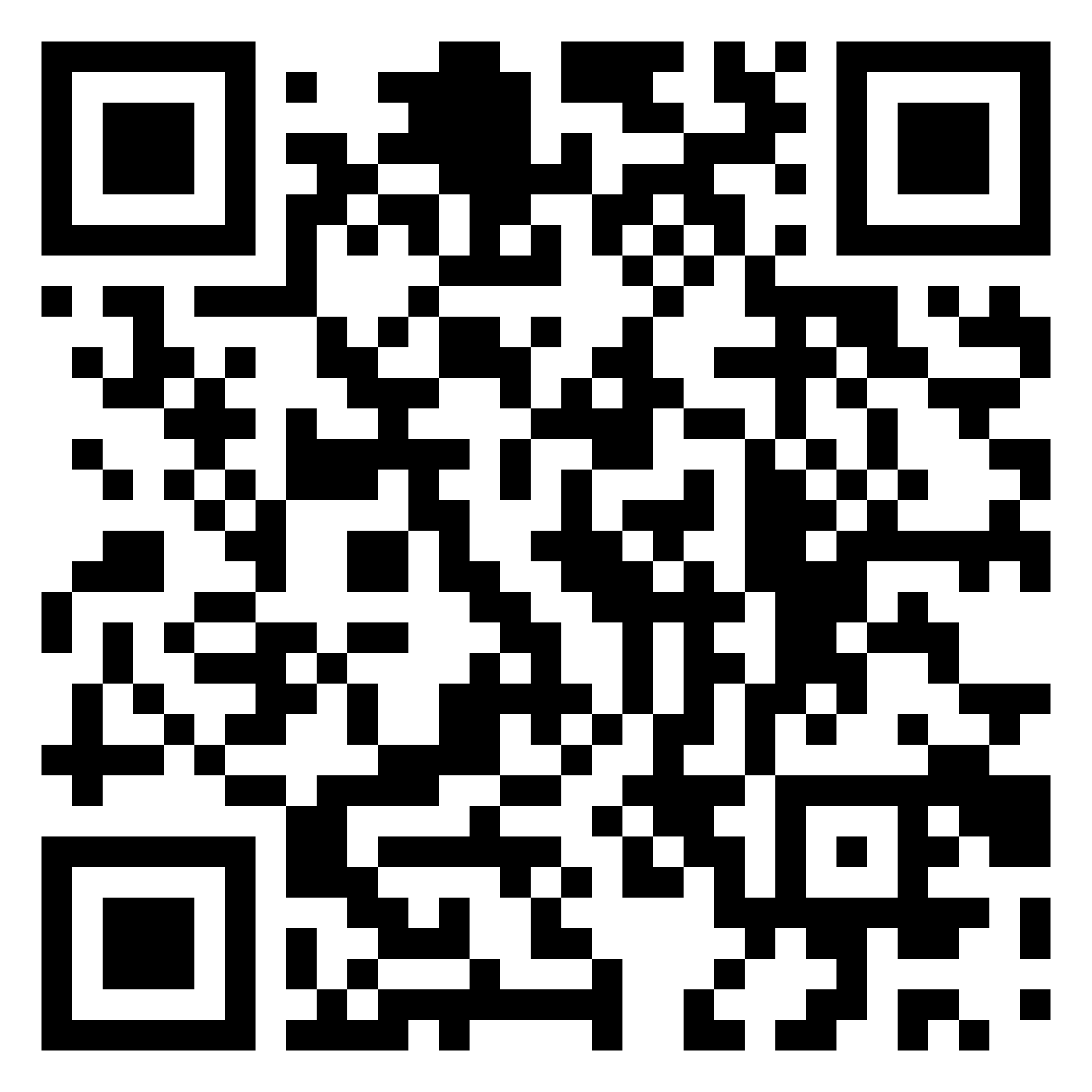